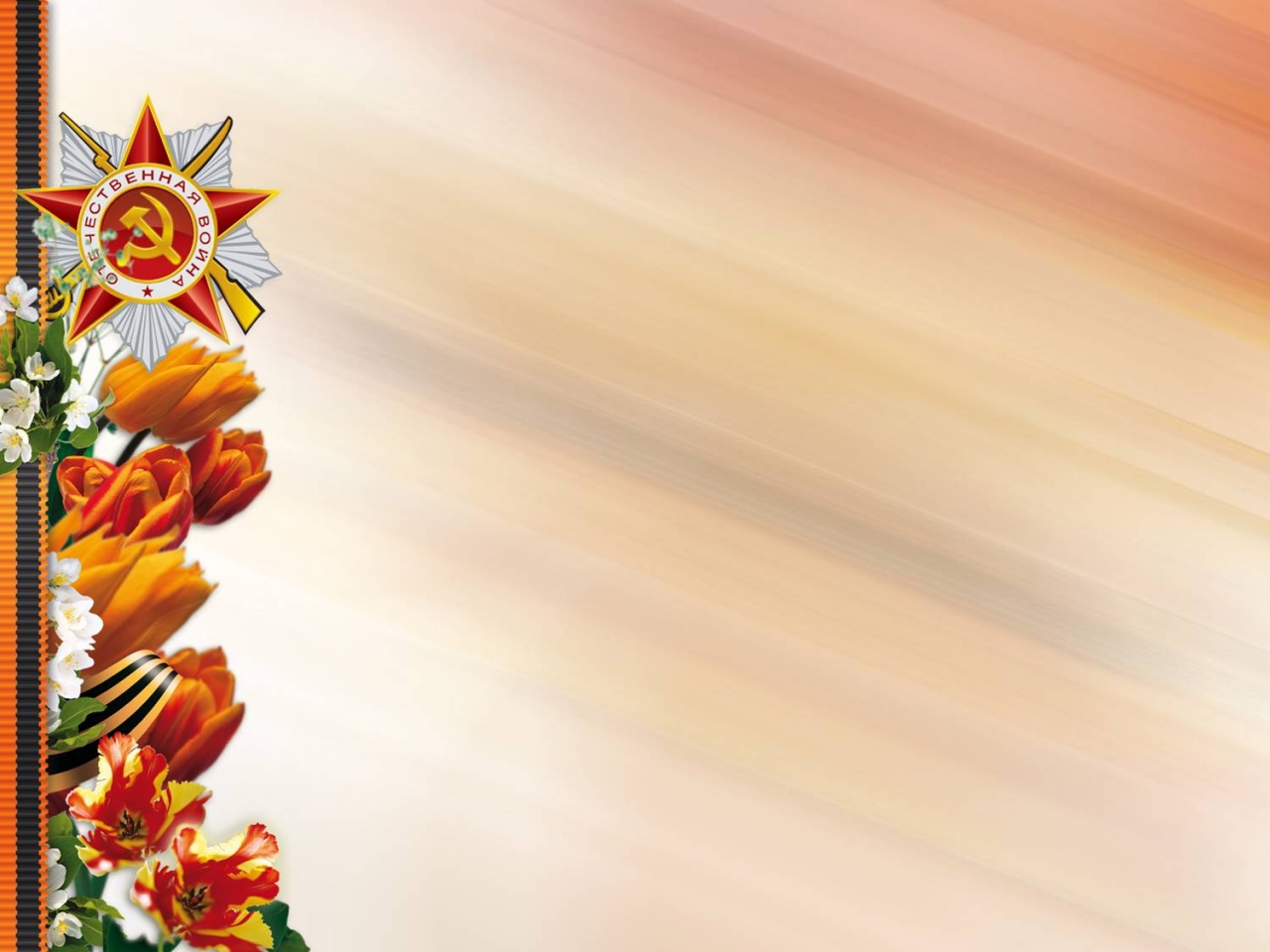 Провела классный руководитель 6 класса:
Куркаева А.Ш.   
07.05.2016г.
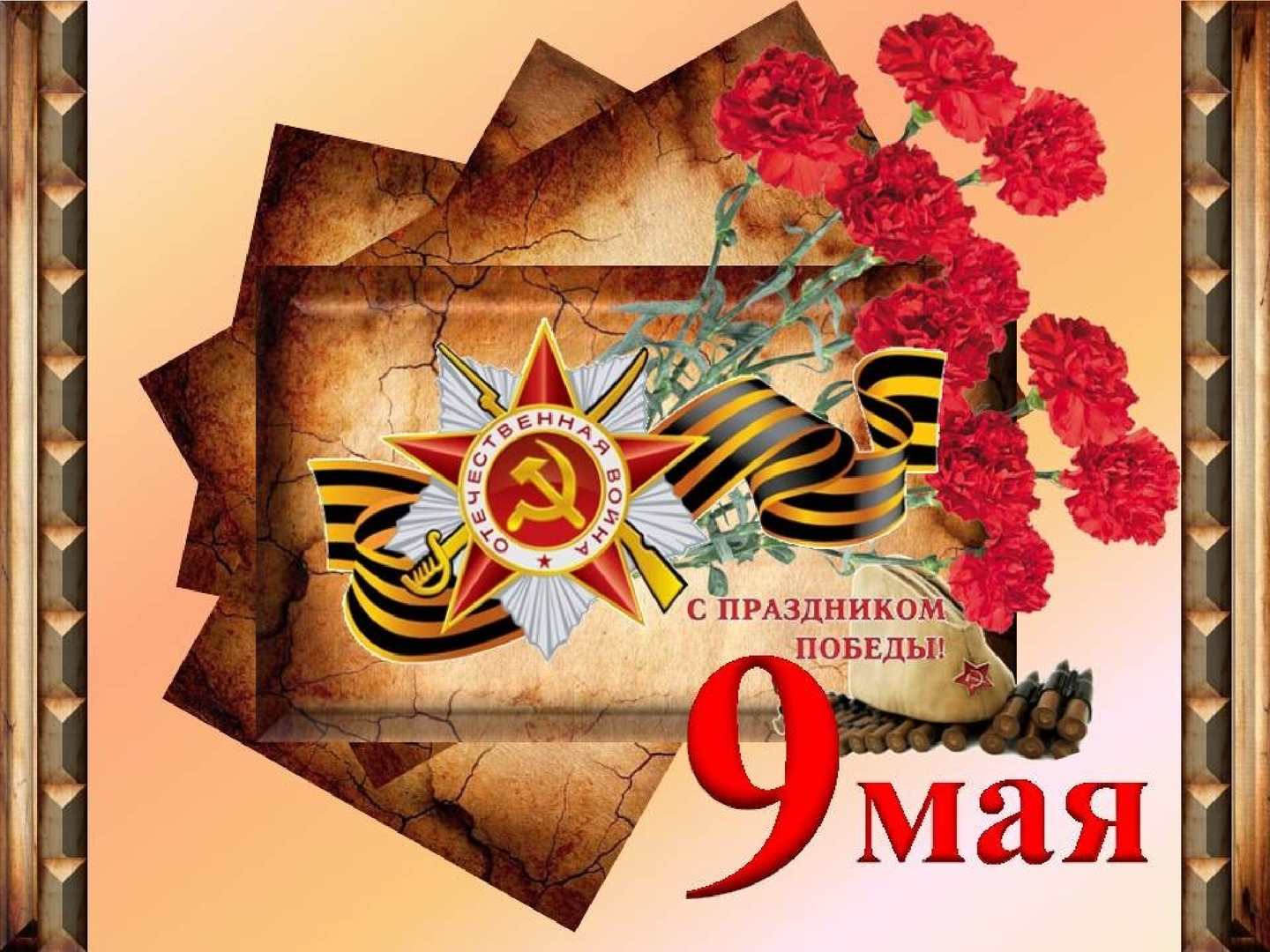 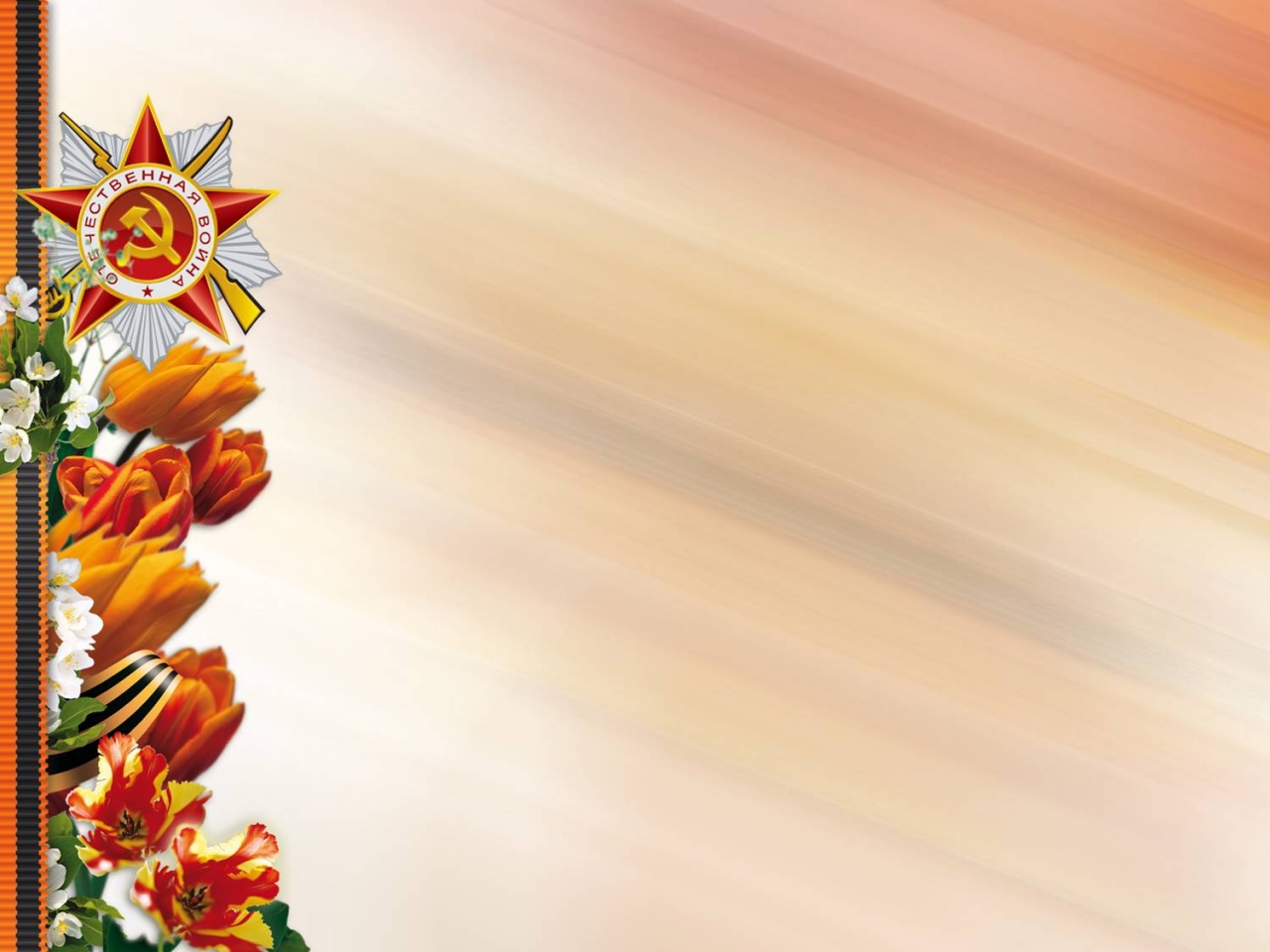 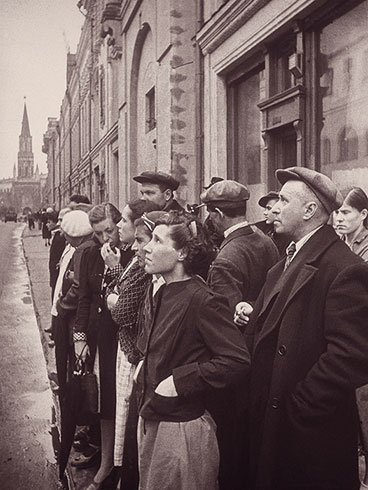 22 июня 1941 годаОбъявление о начале Великой Отечественной войны. Москва, улица 25-го Октября.Фото Е. Халдея
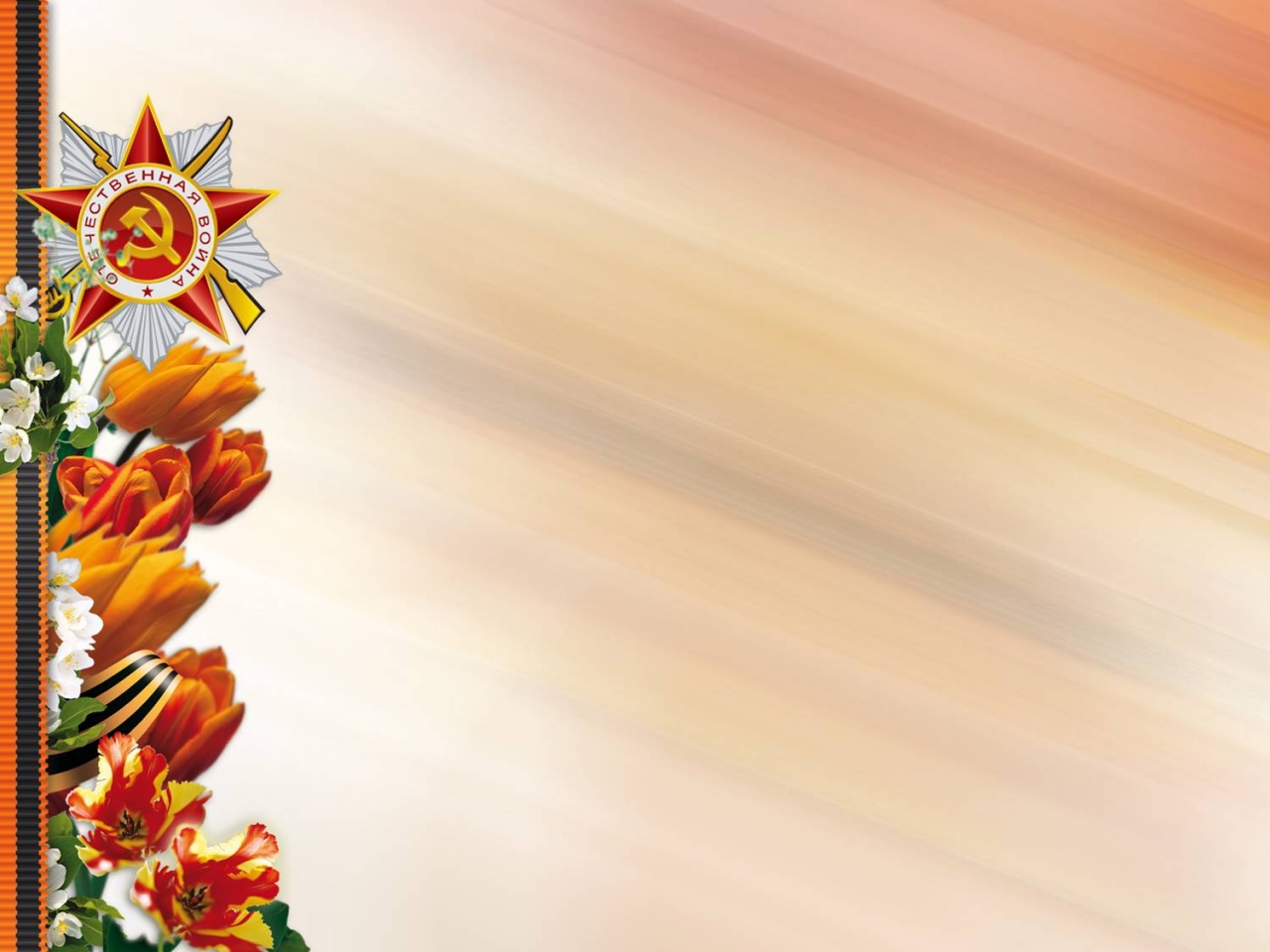 Без объявления войны…
ВЫСТУПЛЕНИЕ ПО РАДИО ЗАМЕСТИТЕЛЯ ПРЕДСЕДАТЕЛЯ СОВЕТА НАРОДНЫХ КОМИССАРОВ СОЮЗА ССР И НАРОДНОГО КОМИССАРА ИНОСТРАННЫХ ДЕЛ ТОВ. В. М. МОЛОТОВА
22 июня 1941 года…Сегодня, в 4 часа утра, без предъявления каких-либо претензий к Советскому Союзу, без объявления войны, германские войска напали на нашу страну, атаковали наши границы во многих местах и подвергли бомбежке своих самолетов наши города — Житомир, Киев, Севастополь, Каунас и некоторые другие…Красная Армия и весь наш народ вновь поведут победоносную отечественную войну за родину, за честь, за свободу…Наше дело правое. Враг будет разбит. Победа будет за нами.
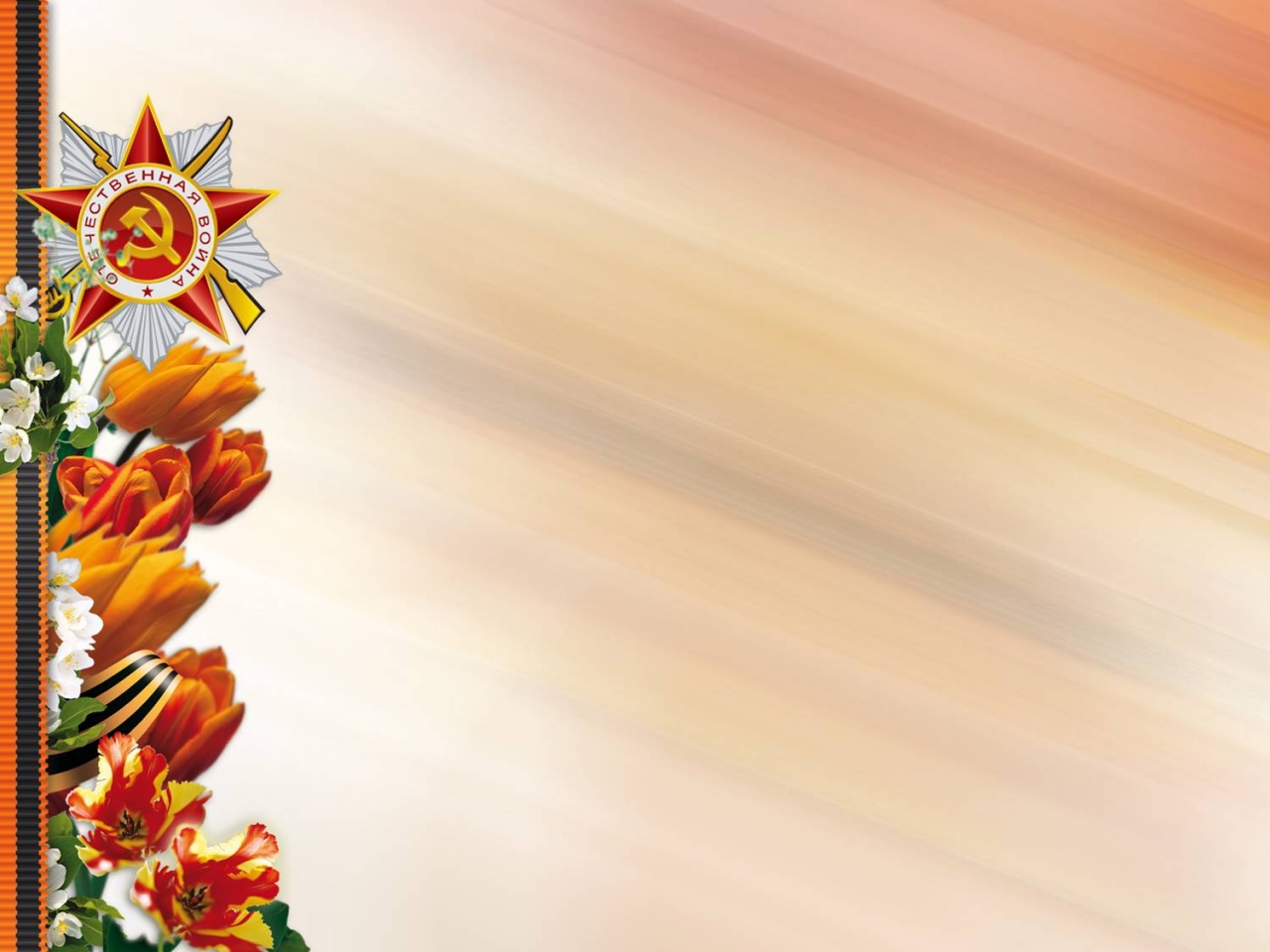 Страшное время…
Сводка Главного командования Красной Армии за 22 июня
…Во второй половине дня германские войска встретились с передовыми частями полевых войск Красной Армии. После ожесточенных боев противник был отбит с большими потерями. Только на Гродненском и Кристынопольском направлениях противнику удалось достичь незначительных тактических успехов…
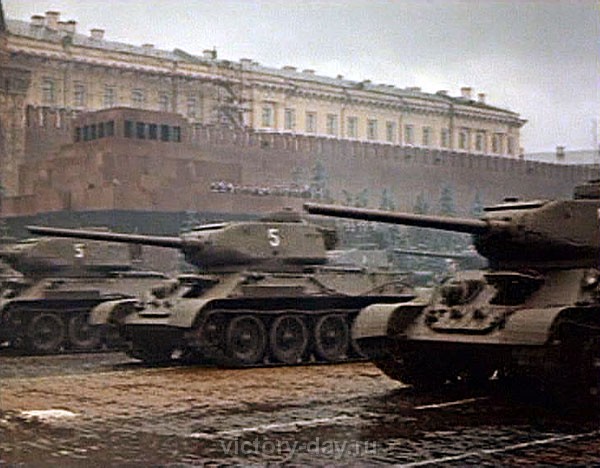 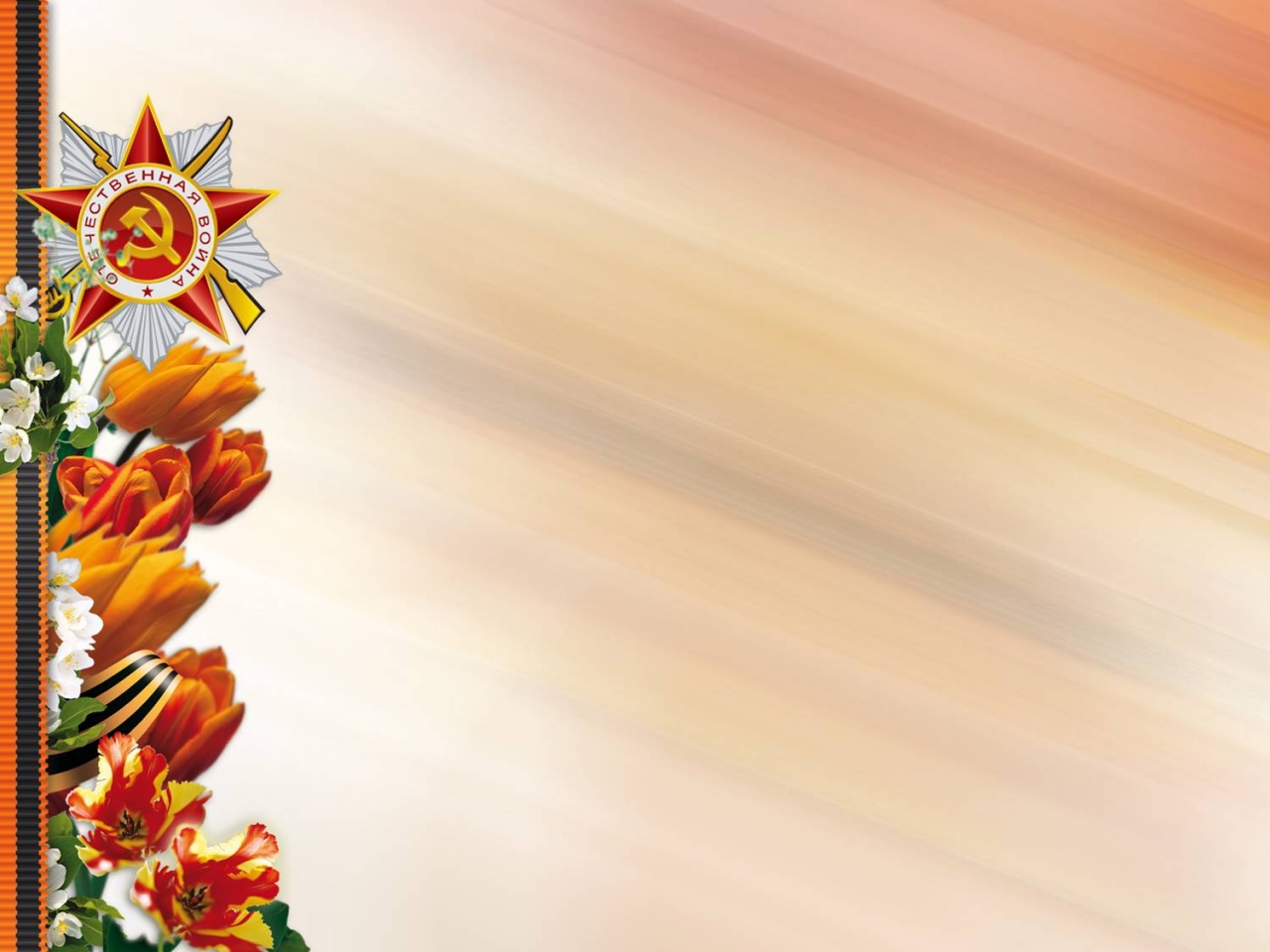 Не жалея собственной жизни…
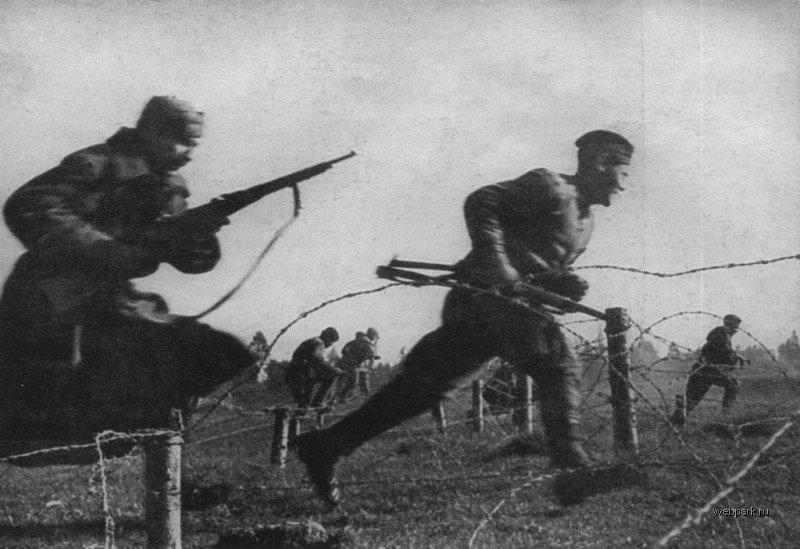 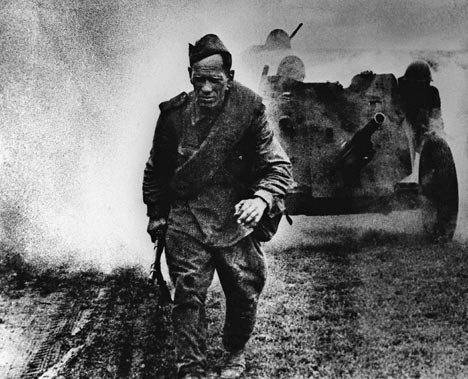 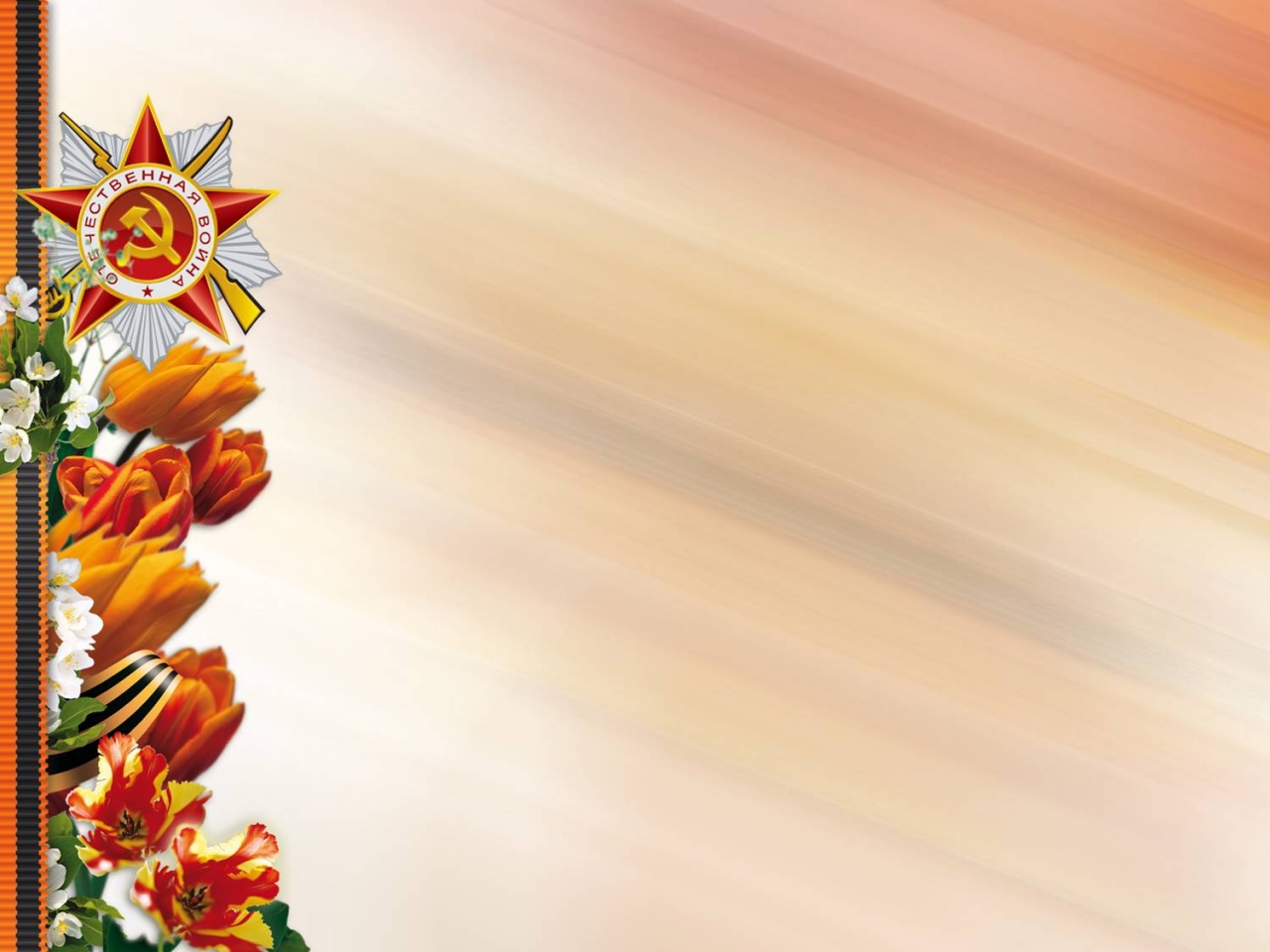 Напомним, что Берлин был взят еще 2 мая, но немецкие войска оказывали ожесточенное сопротивление Красной армии еще более недели, прежде чем фашистским командованием, во избежание напрасного кровопролития было, наконец, принято решение о капитуляции.
Но еще до этого момента, Сталиным был подписан указ Президиума Верховного Совета СССР о том, что отныне 9 мая становится государственным праздником Днем Победы и объявляется выходным днем. В 6 часов утра по московскому времени, этот Указ по радио был зачитан диктором Левитаном.
Первый День Победы праздновался так, как, наверное, отмечалось очень мало праздников в истории СССР и России. Люди на улицах поздравляли друг друга, обнимались, целовались и плакали.
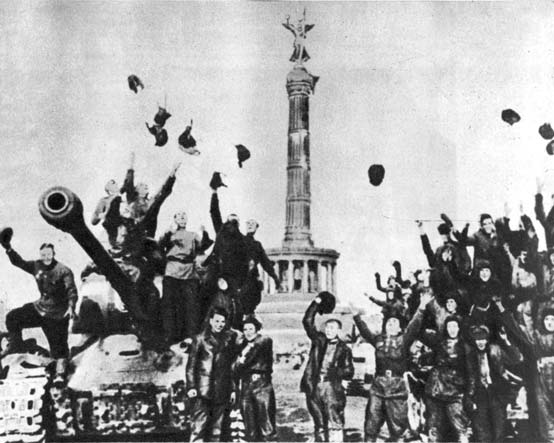 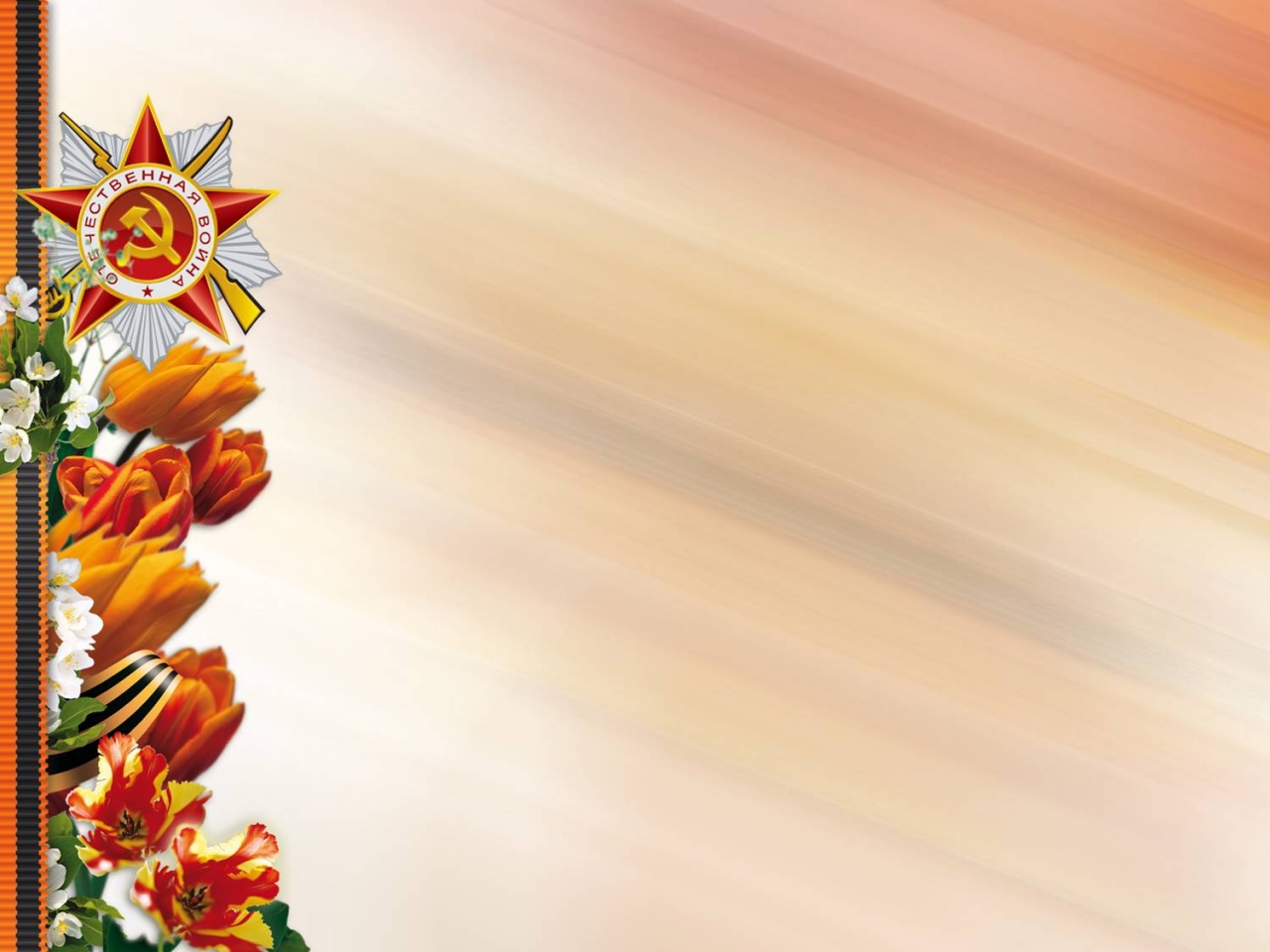 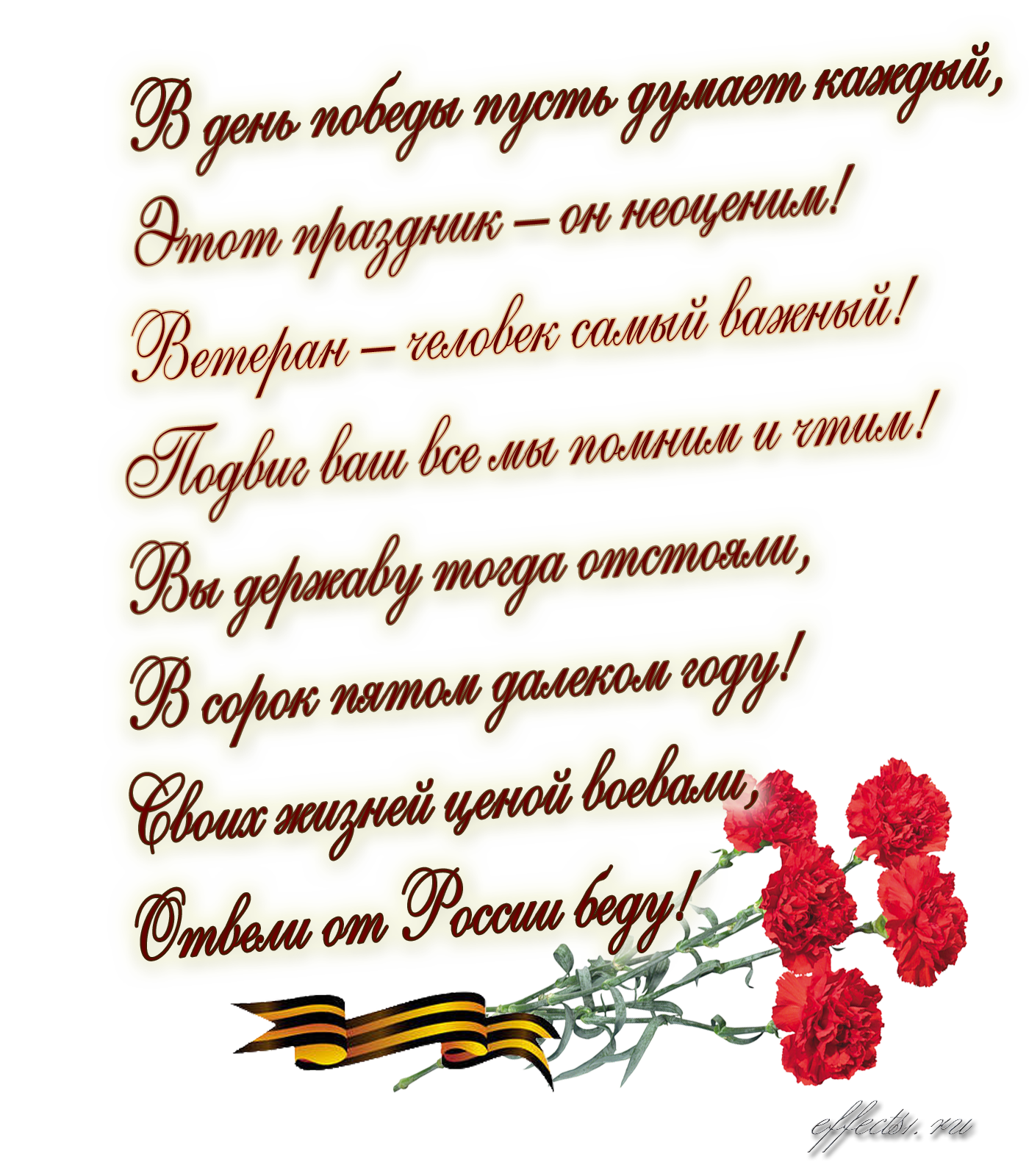 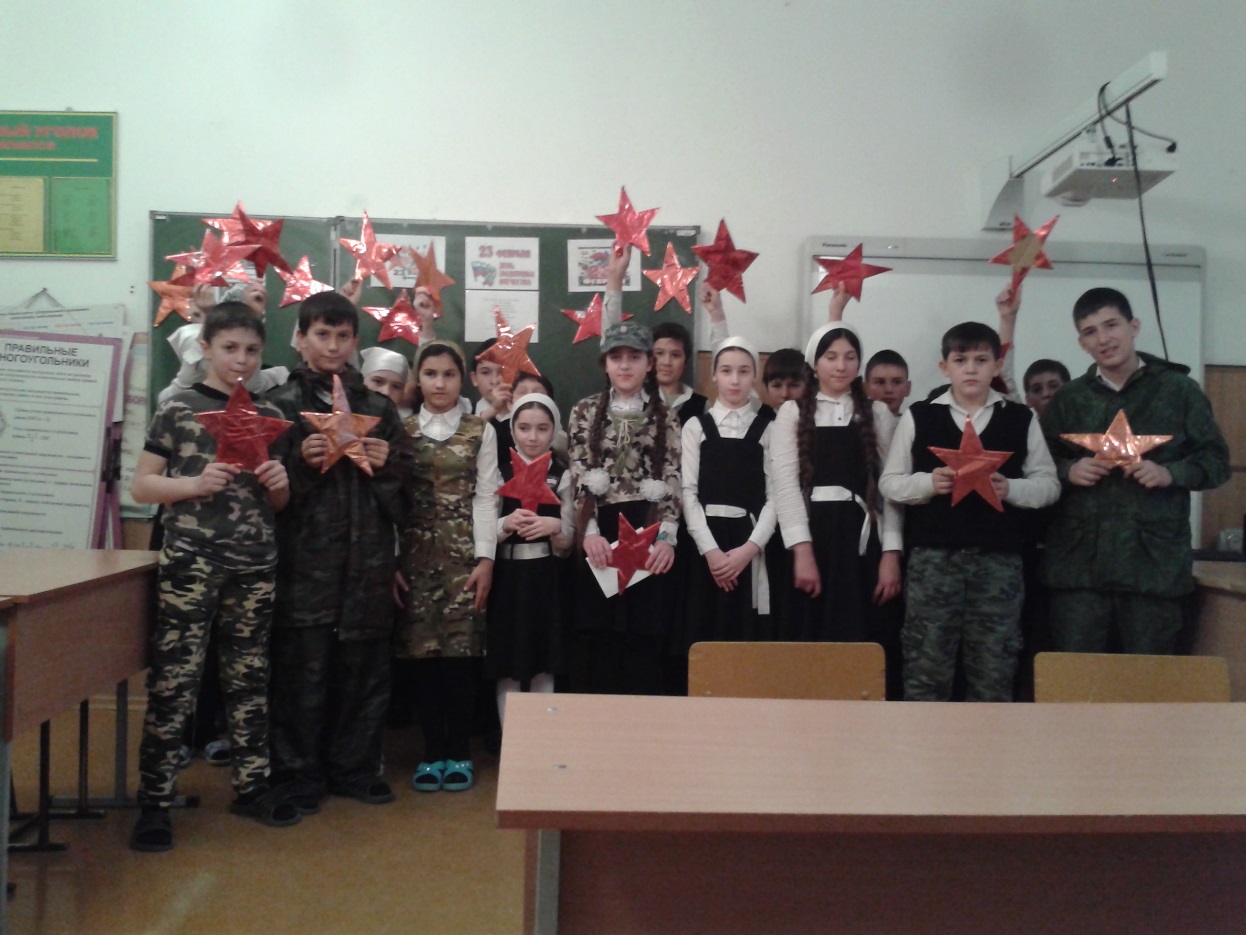 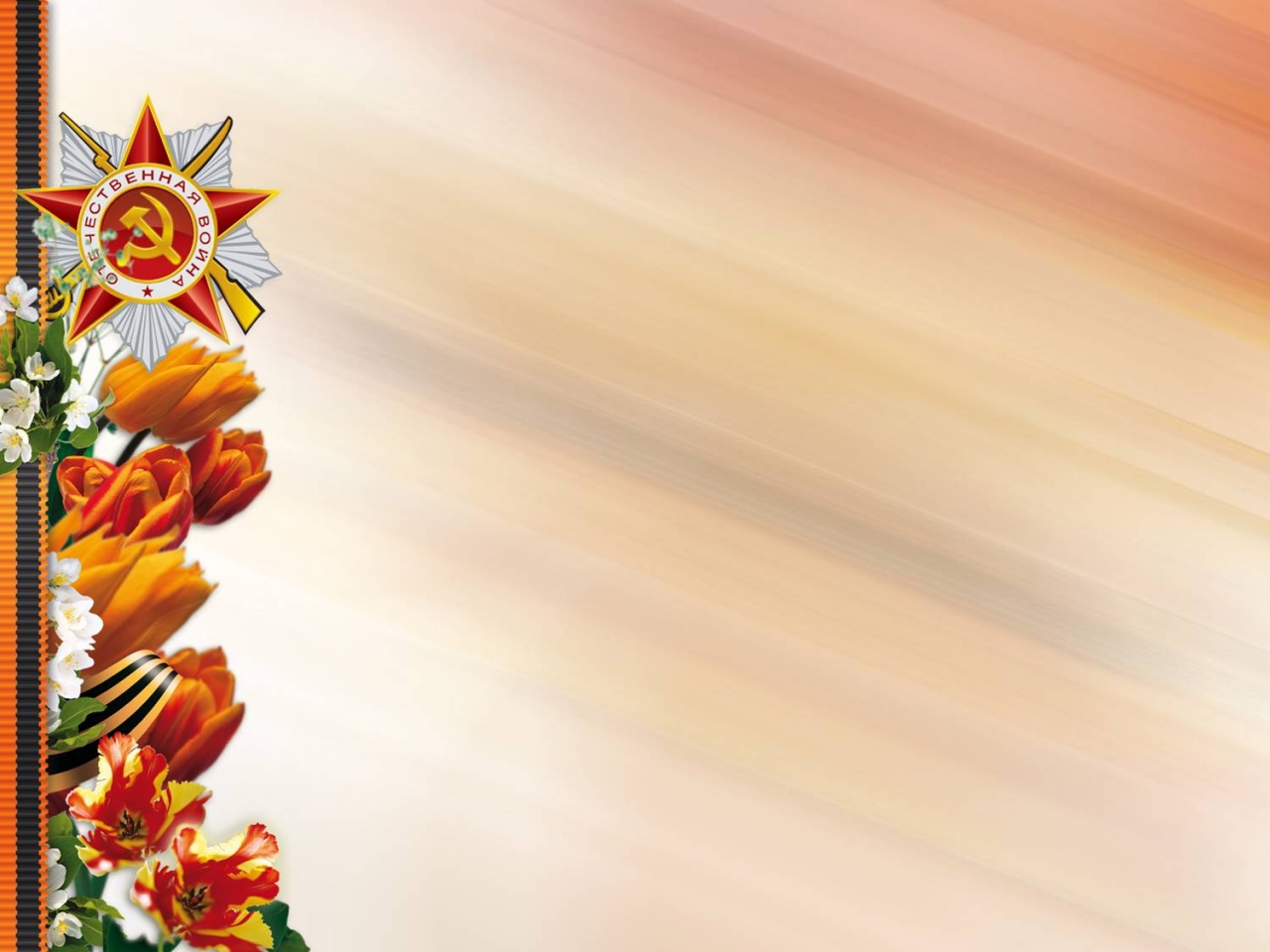 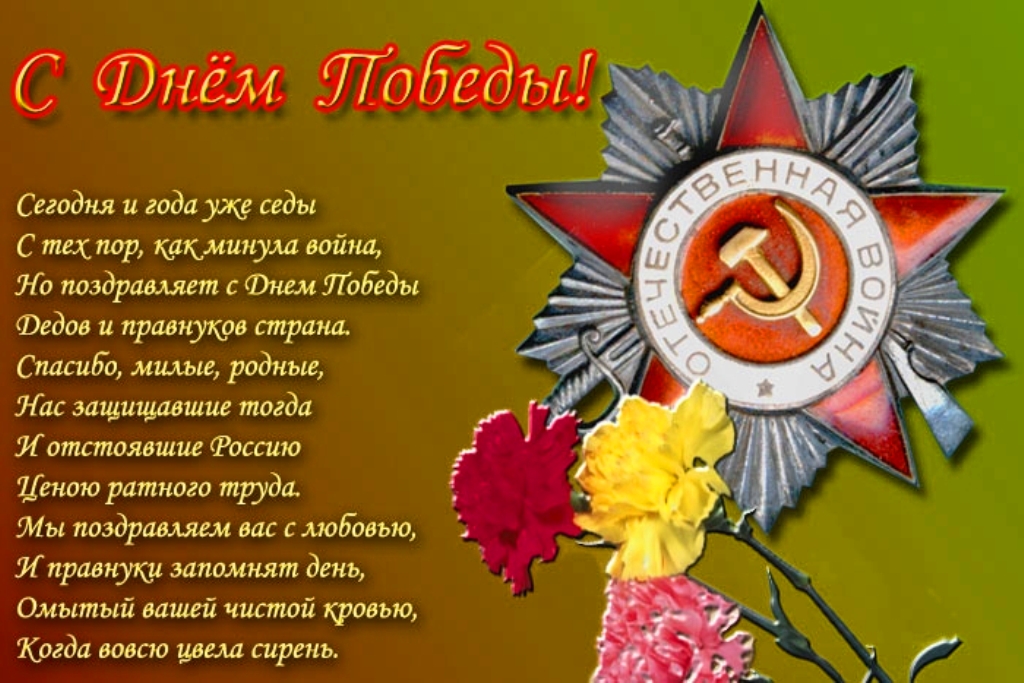 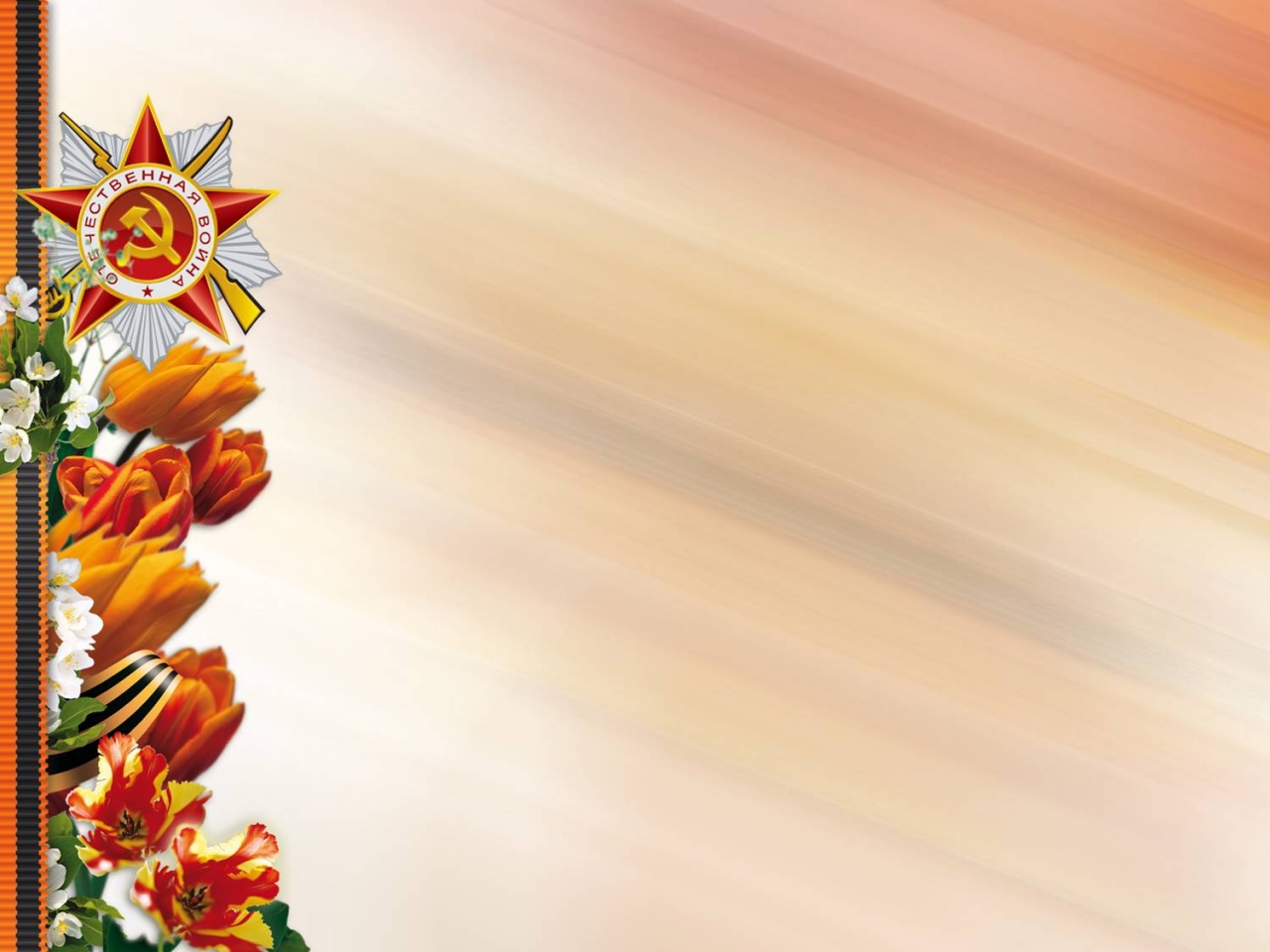 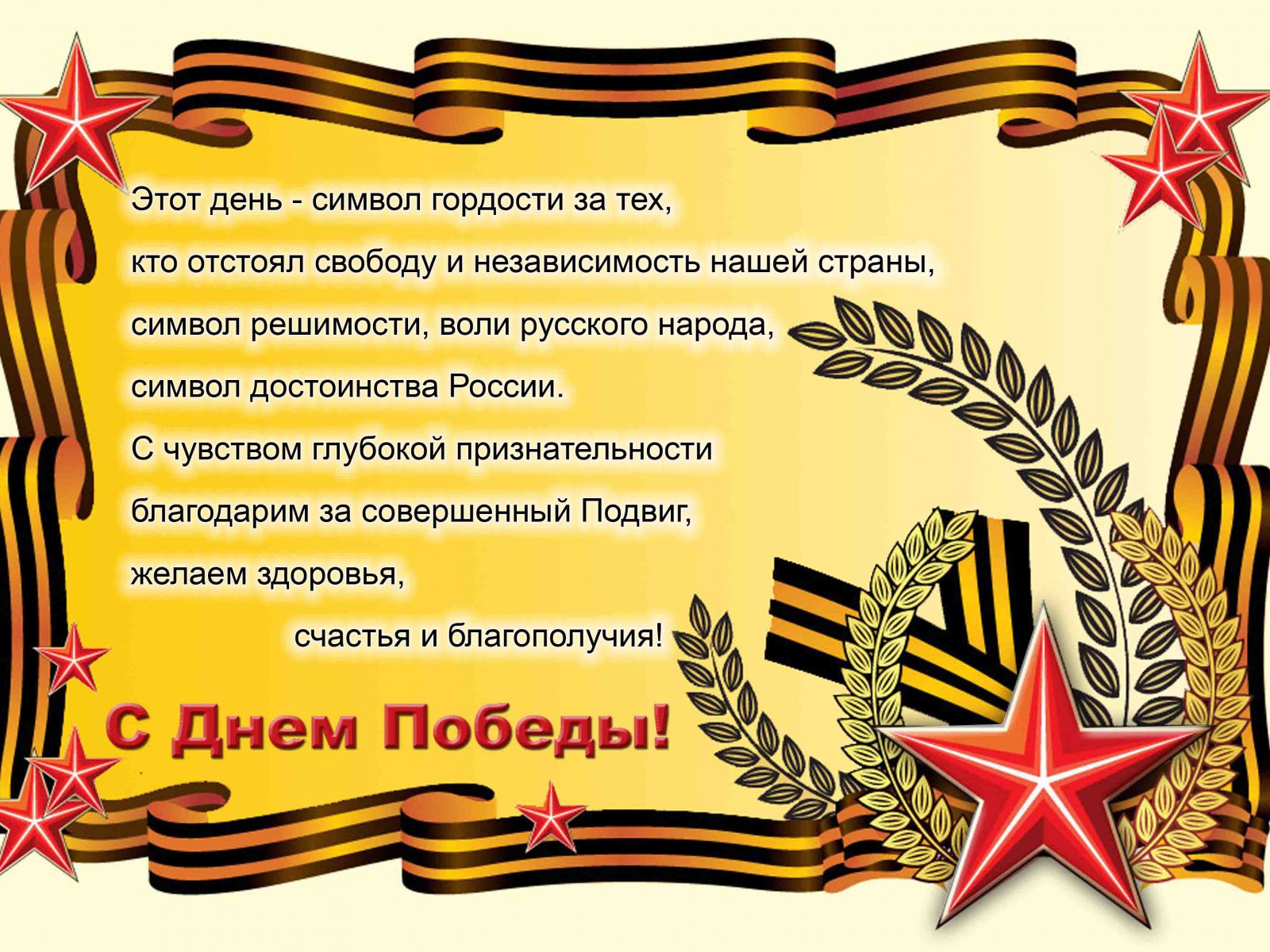 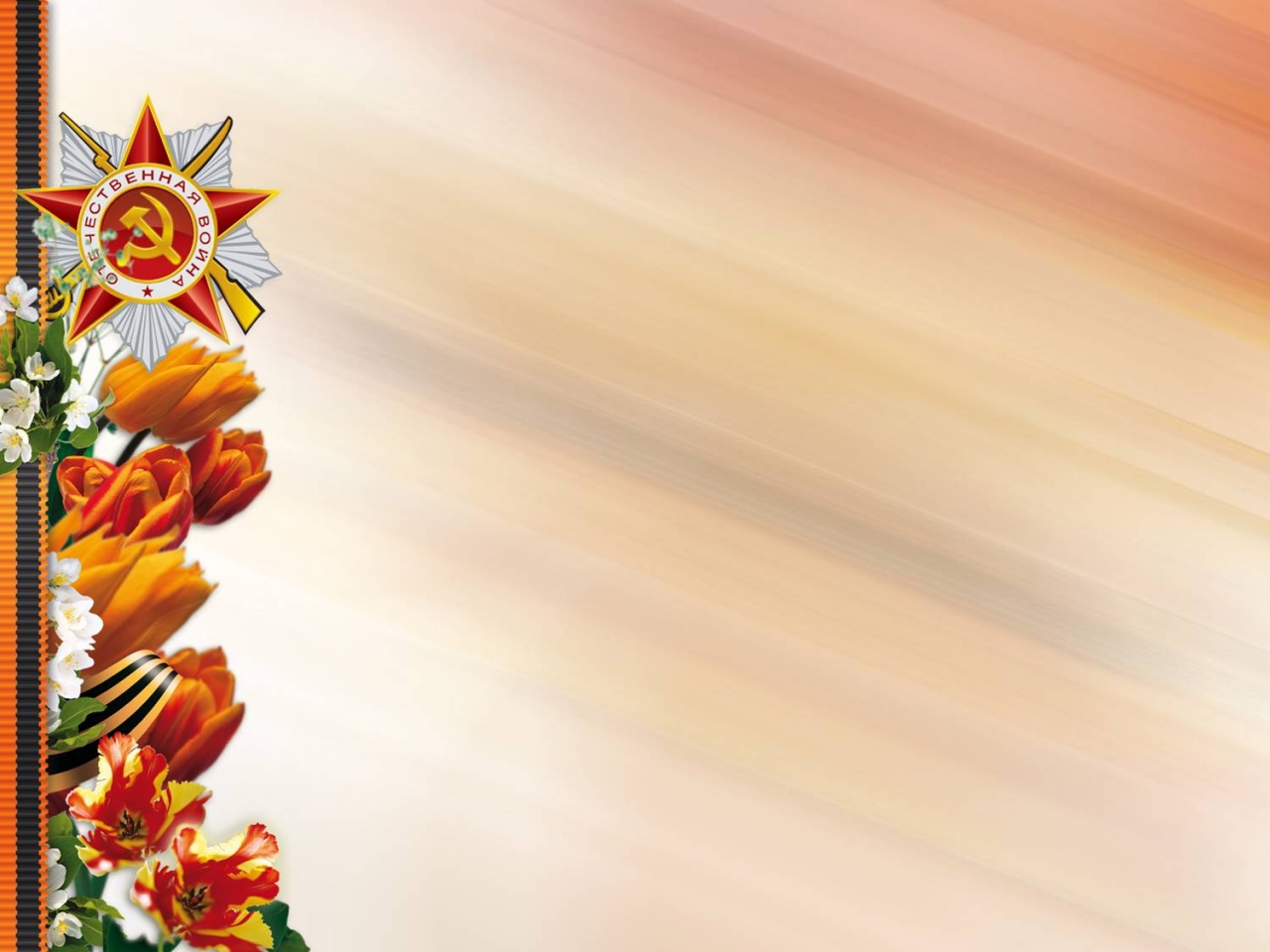 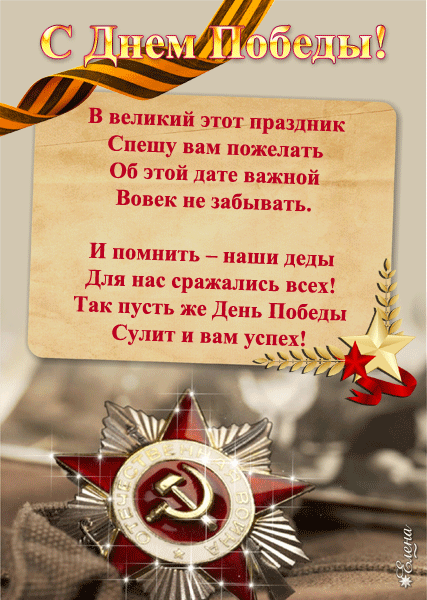 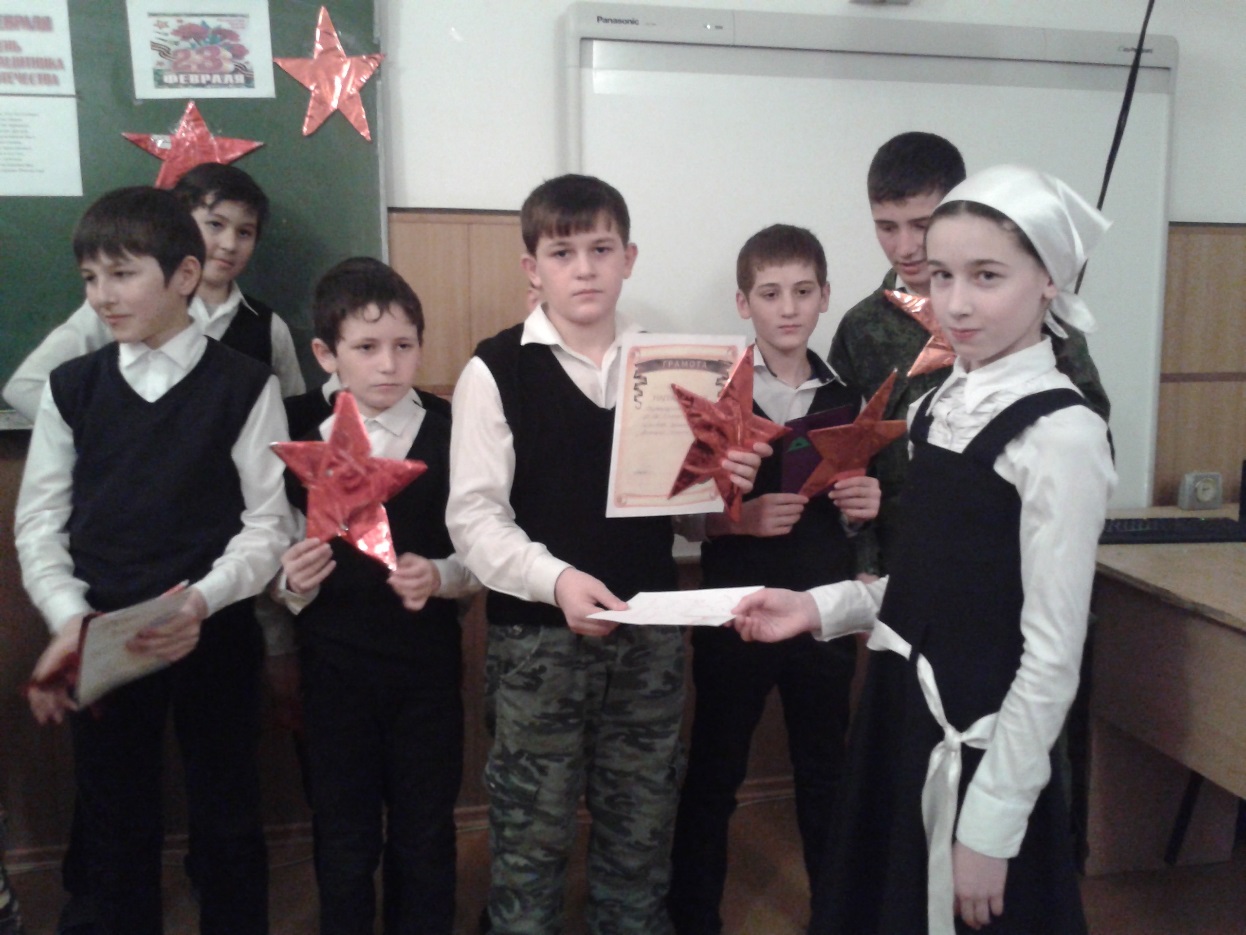 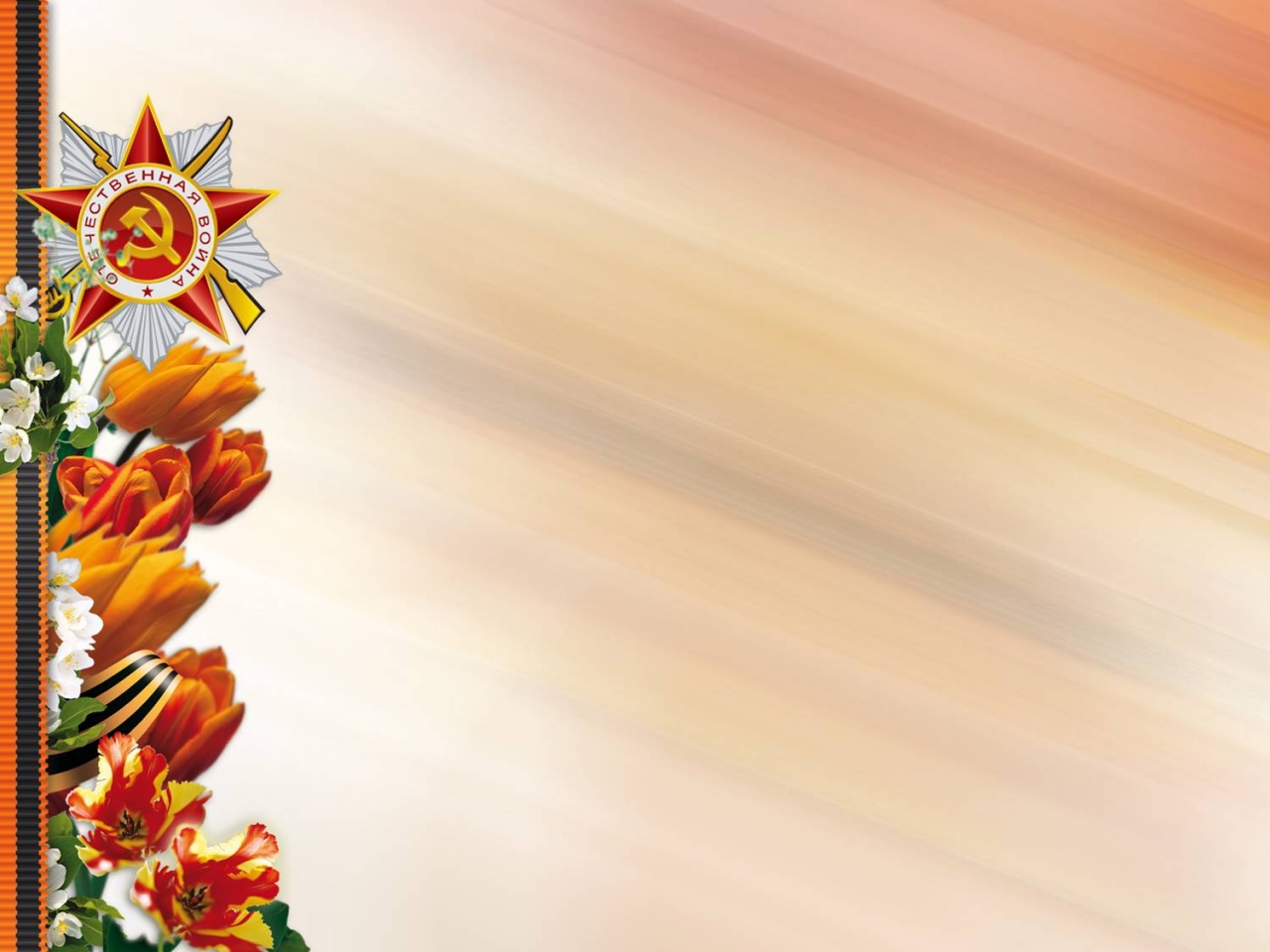 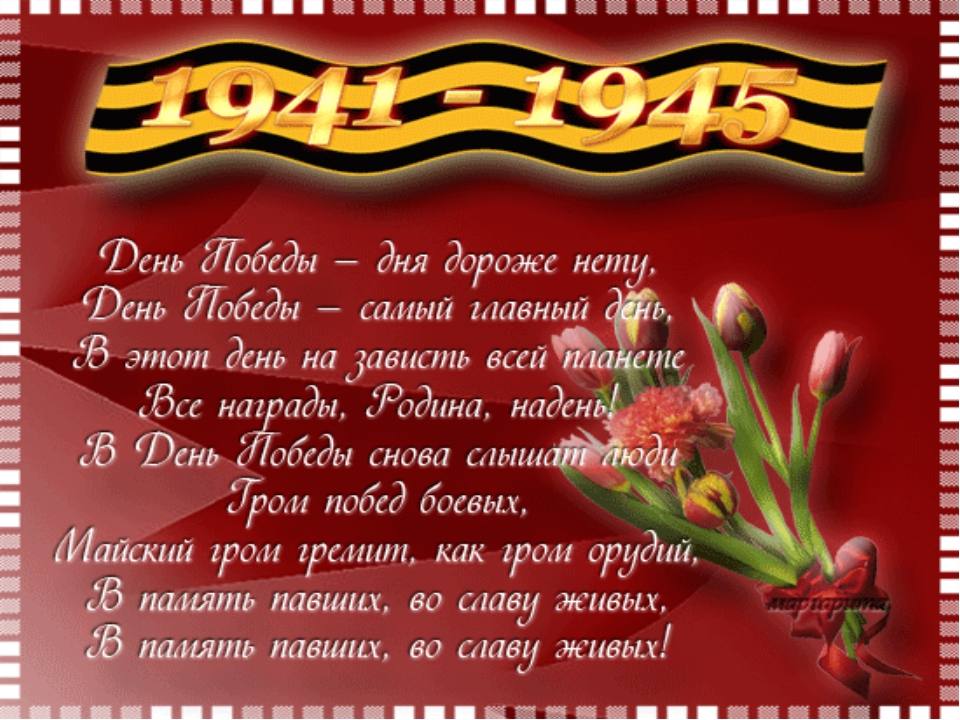 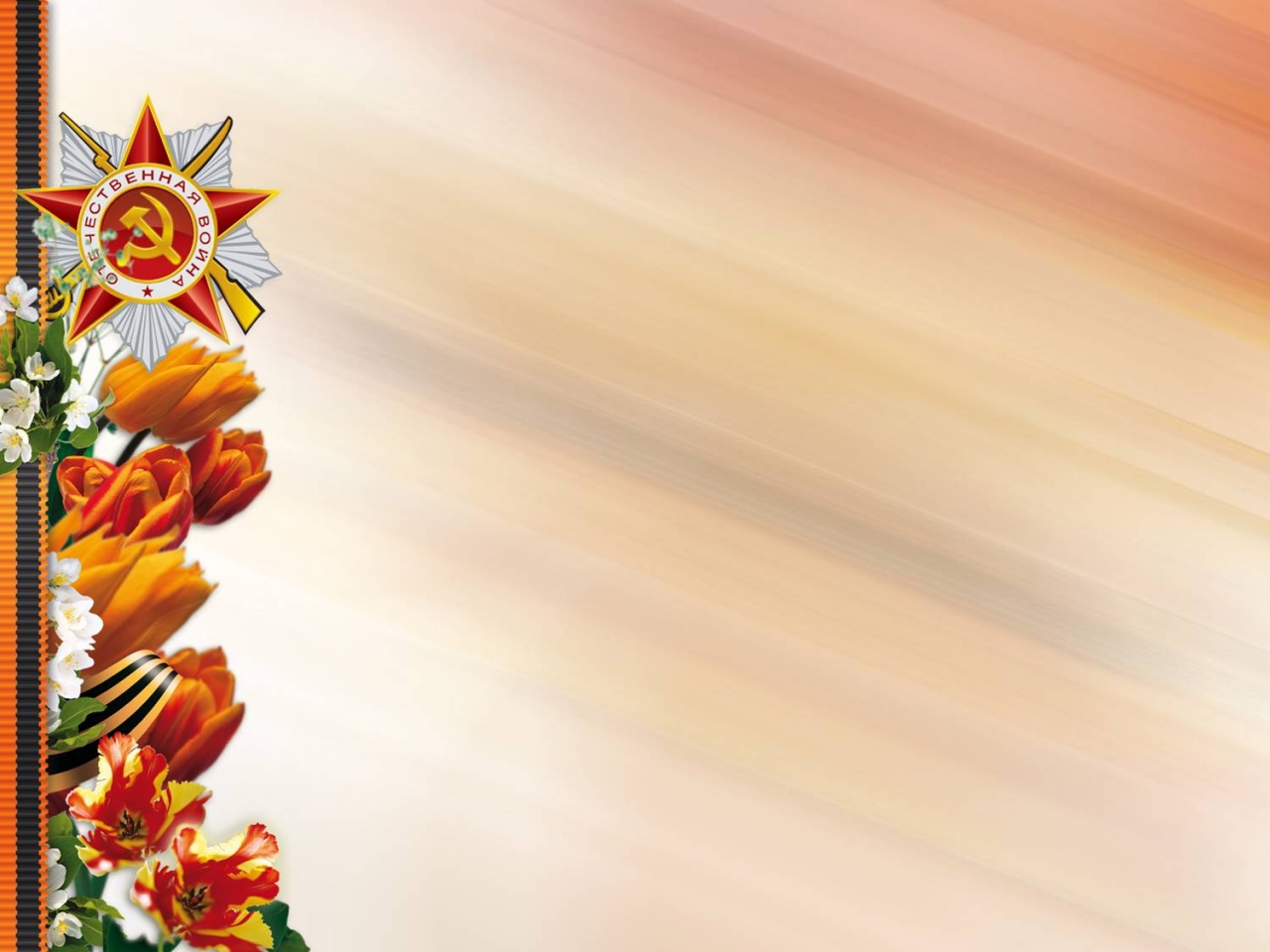 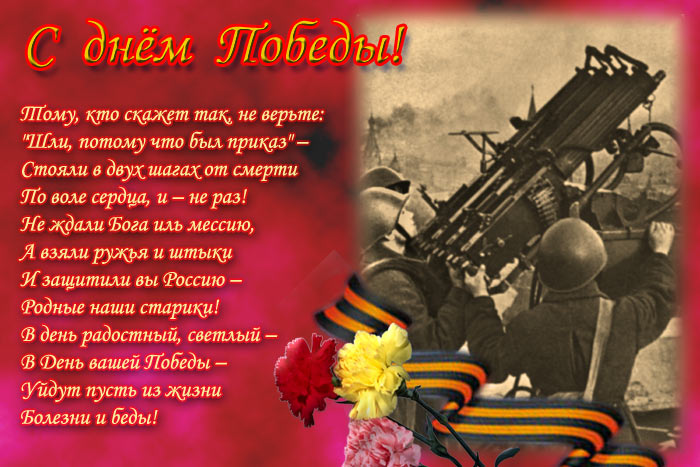 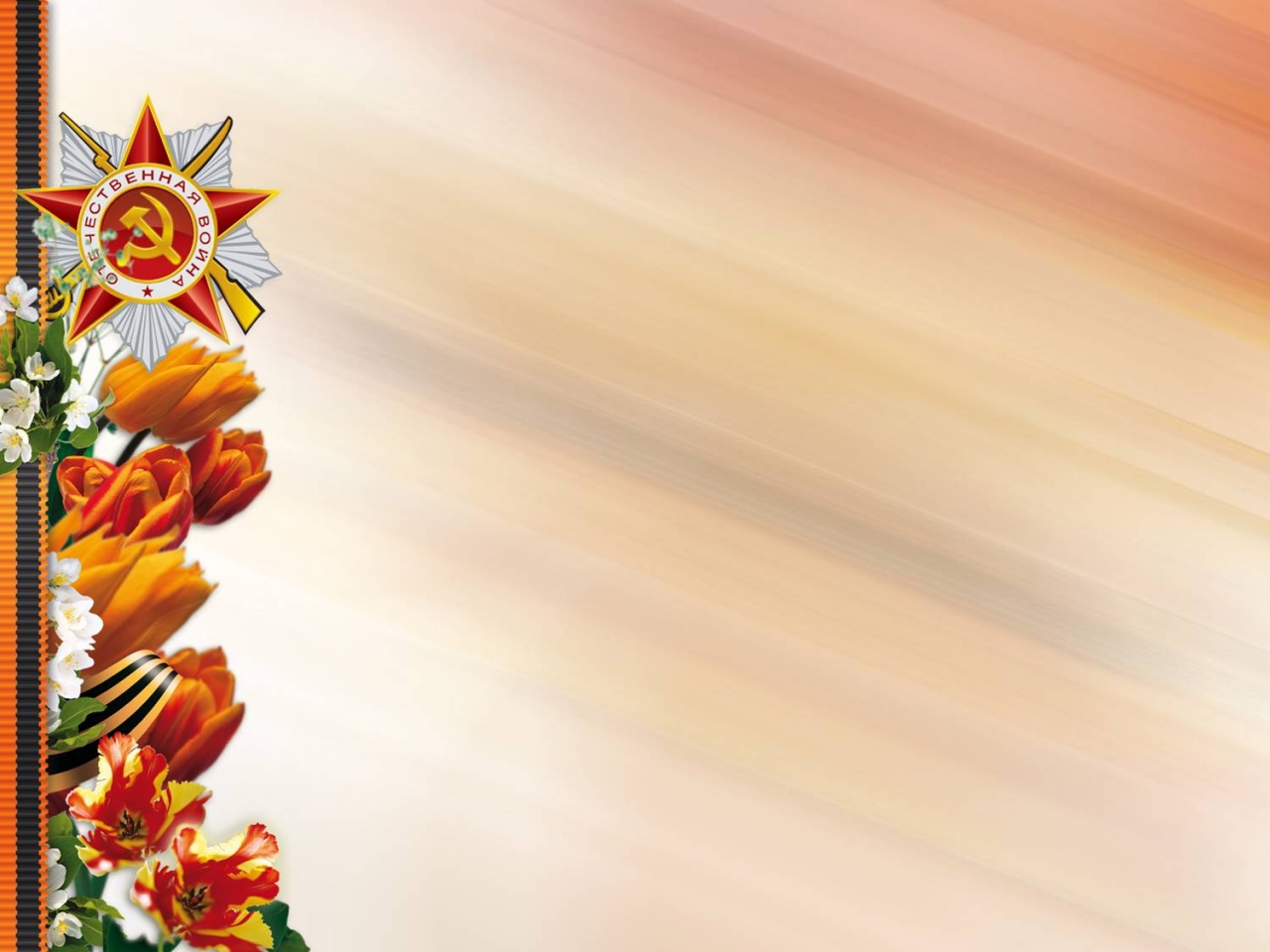 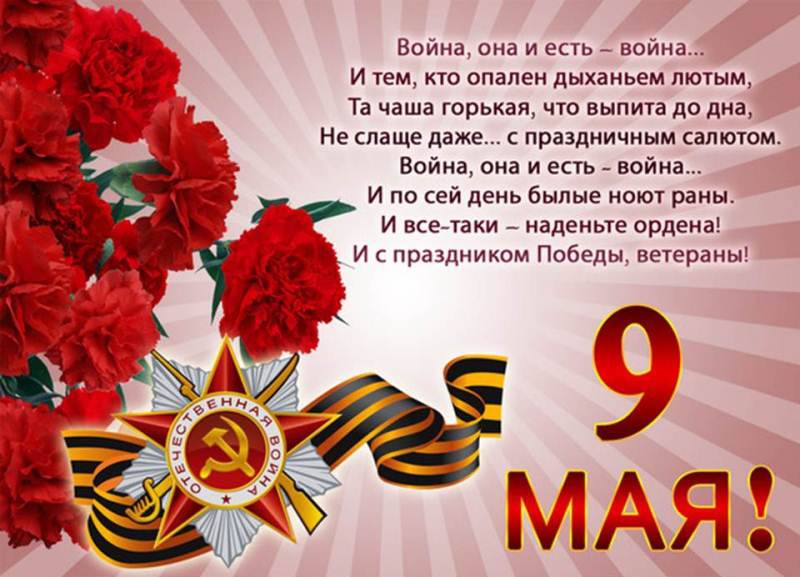 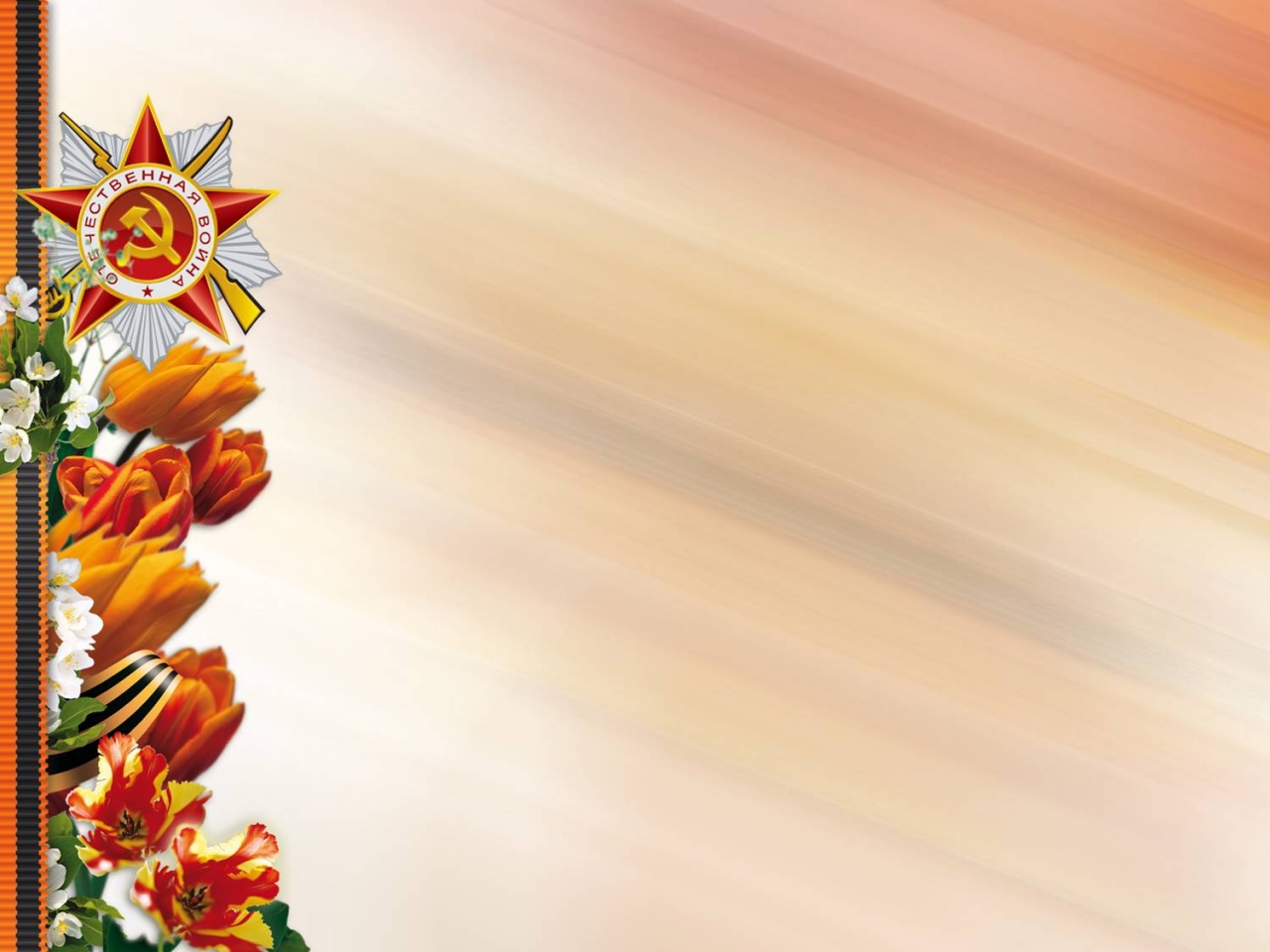 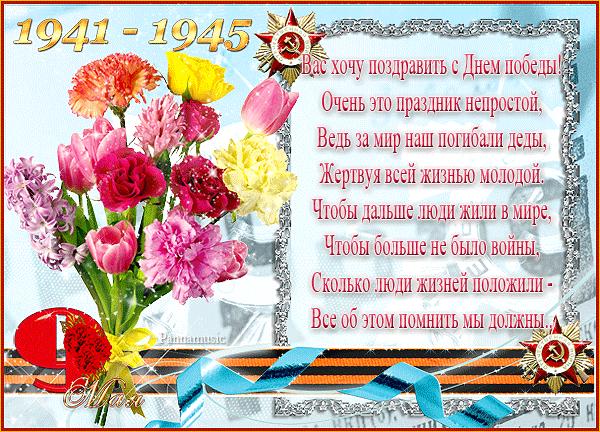 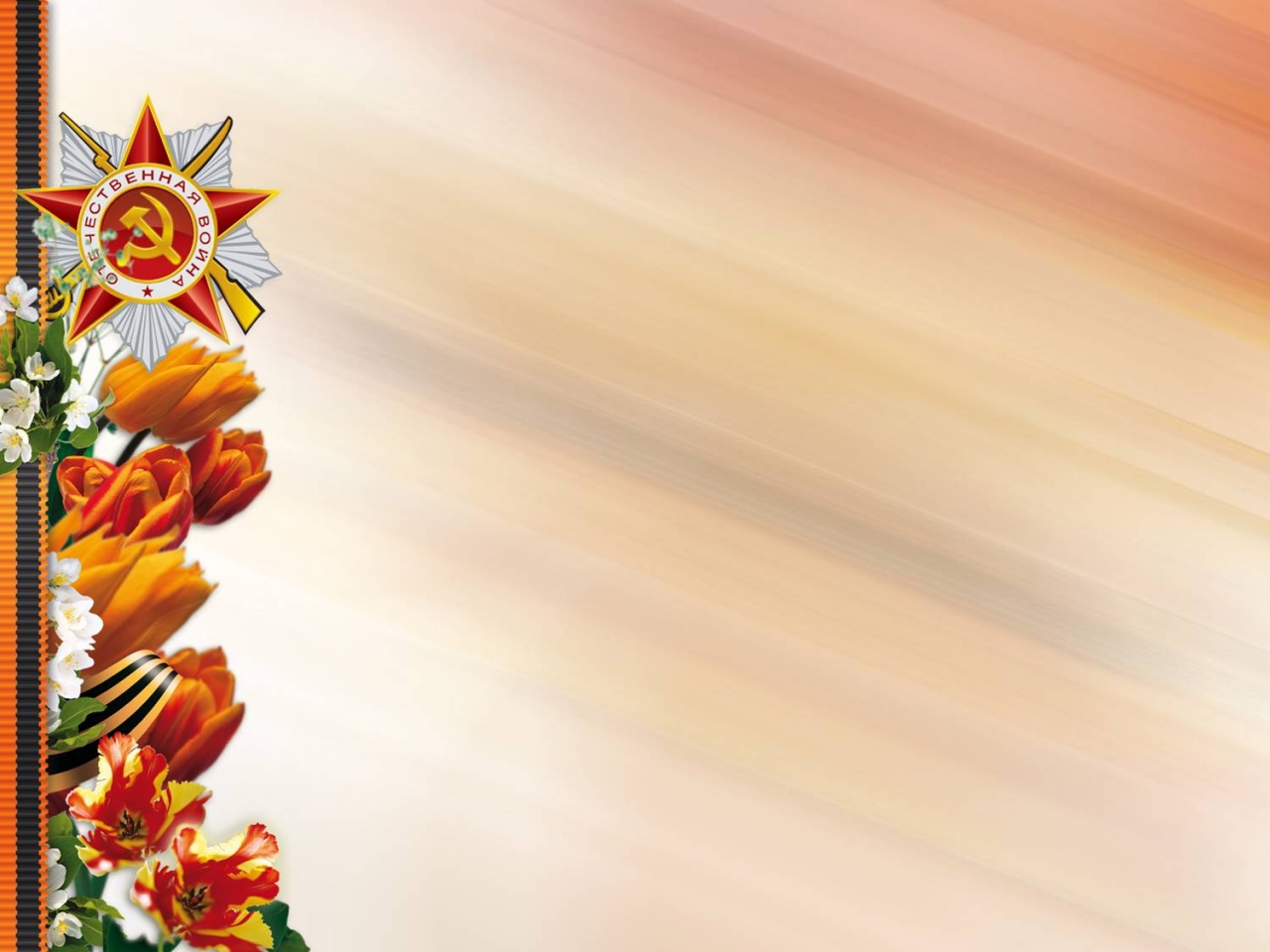 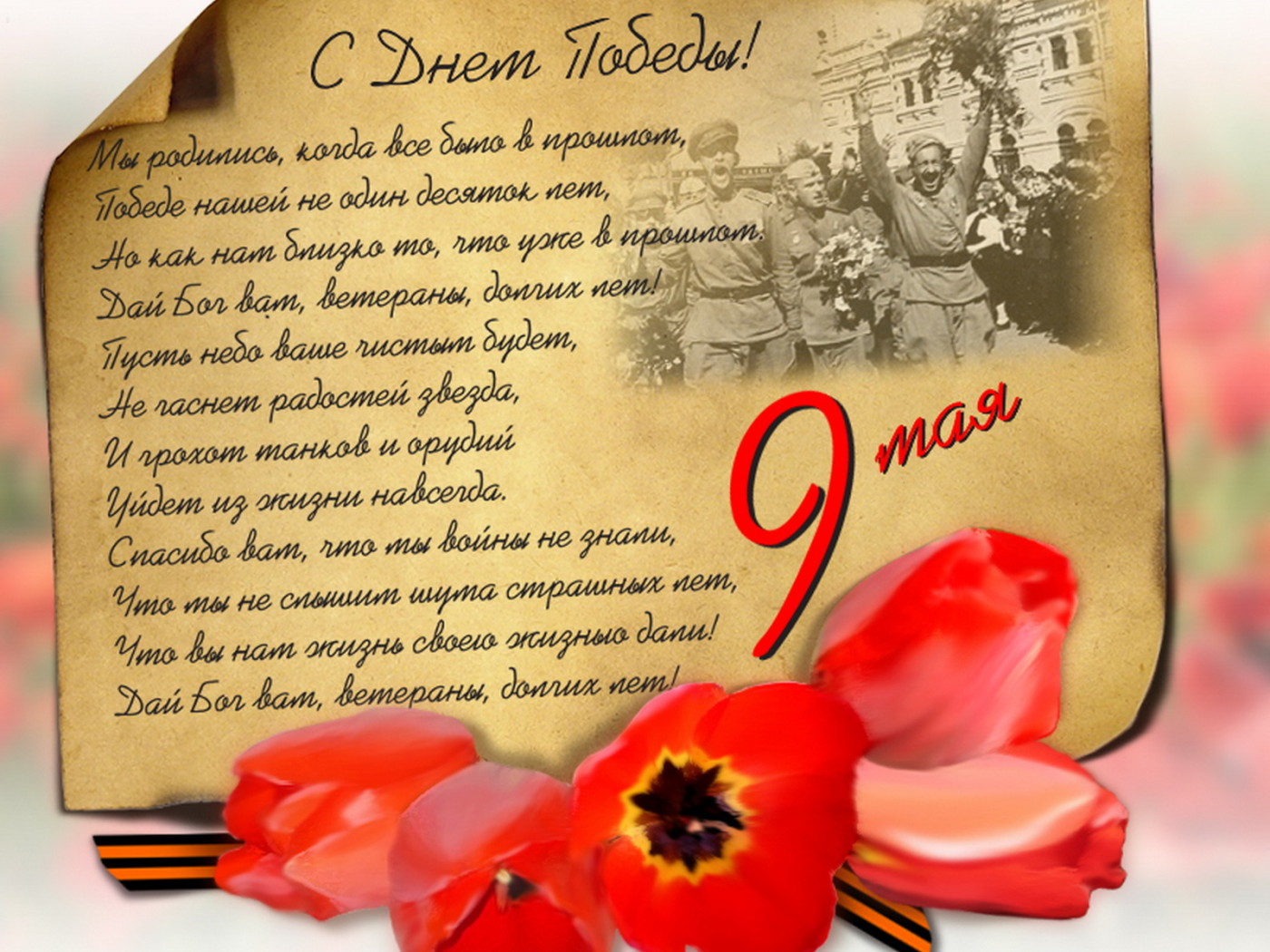 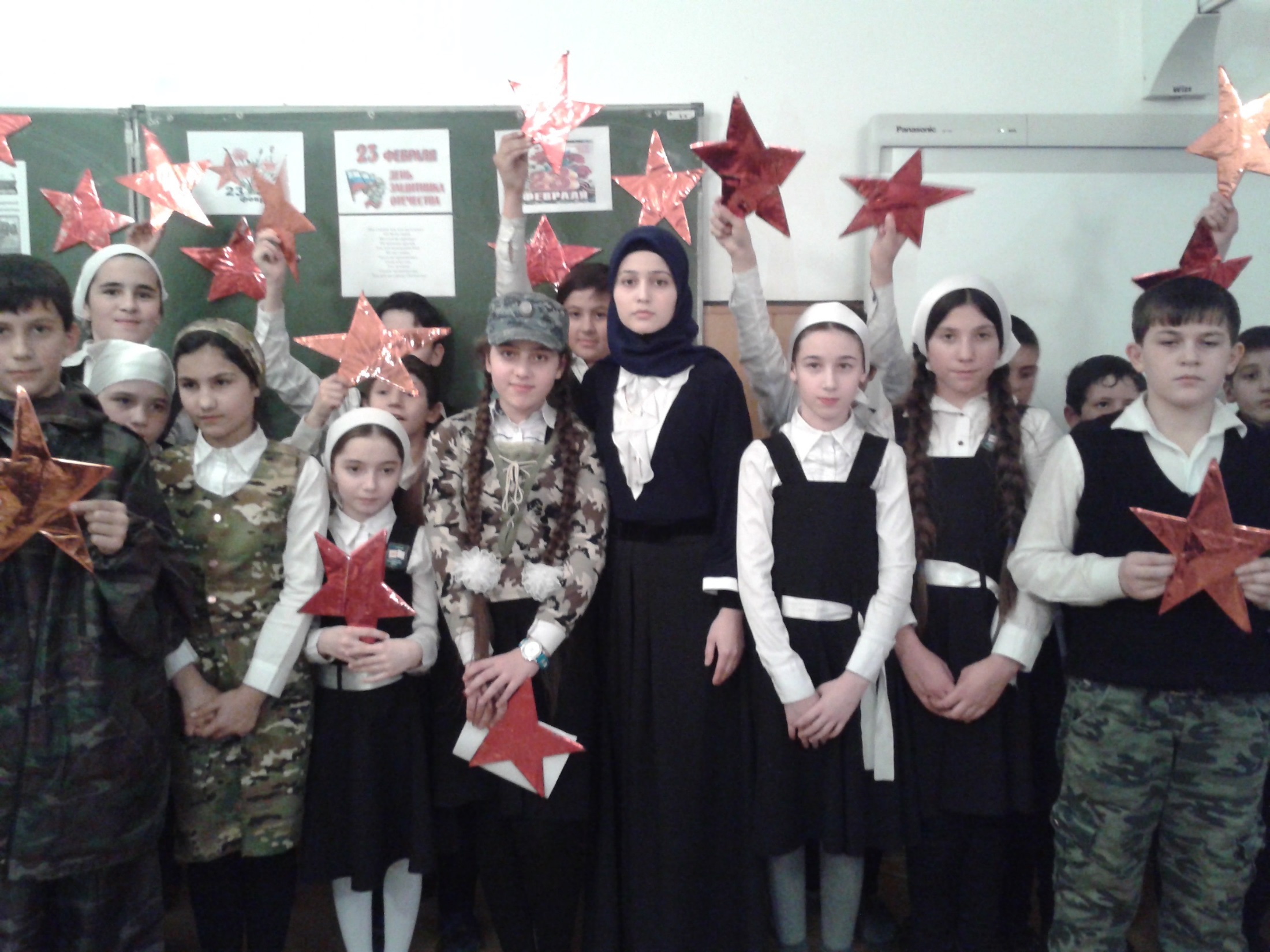 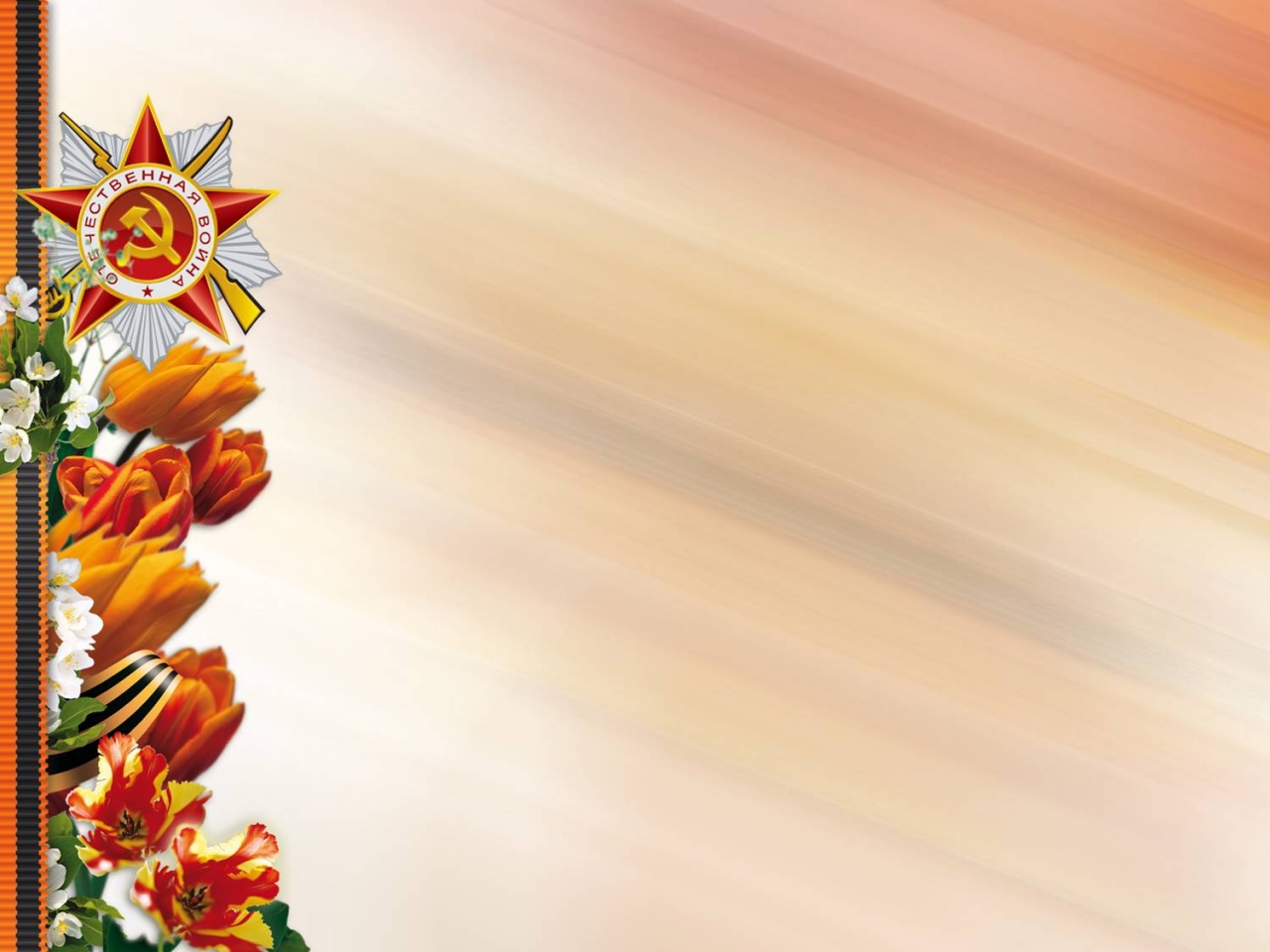 День победы!
День Победы, как он был от нас далек,Как в костре потухшем таял уголек.Были версты, обгорелые, в пыли, -Этот день мы приближали как могли.Припев:Этот День ПобедыПорохом пропах,Это праздникС сединою на висках.Это радостьСо слезами на глазах.День Победы!День Победы!День Победы!Дни и ночи у мартеновских печейНе смыкала наша Родина очей.Дни и ночи битву трудную вели -Этот день мы приближали как могли.Припев:Здравствуй, мама, возвратились мы не все...Босиком бы пробежаться по росе!Пол-Европы прошагали, полземли, -Этот день мы приближали как могли.